uCPE Reference Solution on FD.io
Hongjun Ni,  Xuekun Hu @ Intel
Acknowledgement
VPP Community

John DiGiglio @ Intel

Sarabjit Gosal @ Intel

Dirk Blevins @ Intel

Frank Liu @ Intel

Xuekun Hu @ Intel

Jerry Zhang @ Intel
Sweetcomb Community

Ray Kinsella @ Intel

Jokul Li @ Intel

Yu Liu @ Intel

Ping Yu @ Intel

Zhiyong Yang @ Intel

Yuwei Zhang @ Intel
*Other names and brands may be claimed as the property of others.
Agenda
Problem Statement

Reference Solution Overview

Hardware Architecture

uCPE Software Reference

uCPE POC

Key Takeaway
*Other names and brands may be claimed as the property of others.
Problem Statement
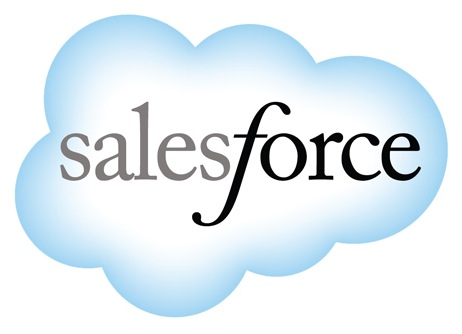 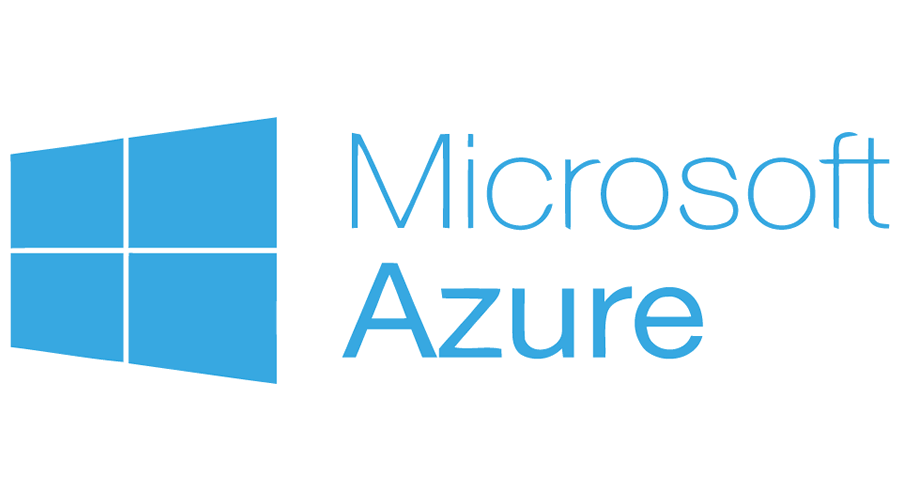 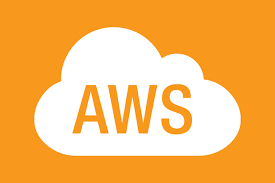 SaaS
SECaaS, IaaS…
Public Cloud
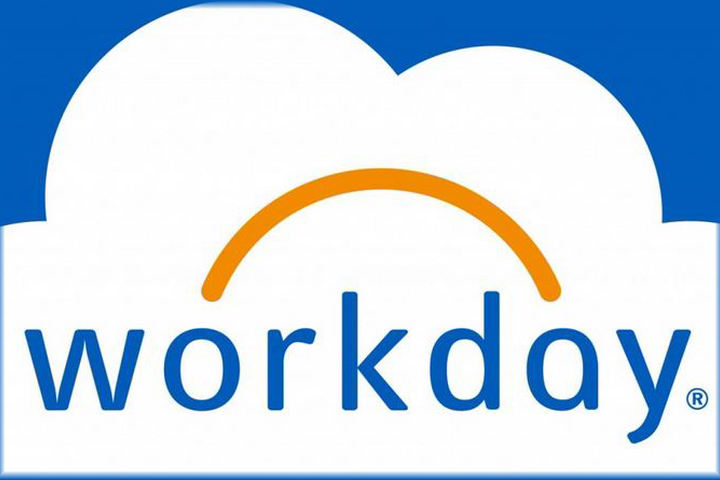 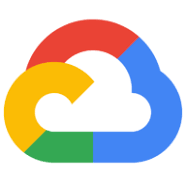 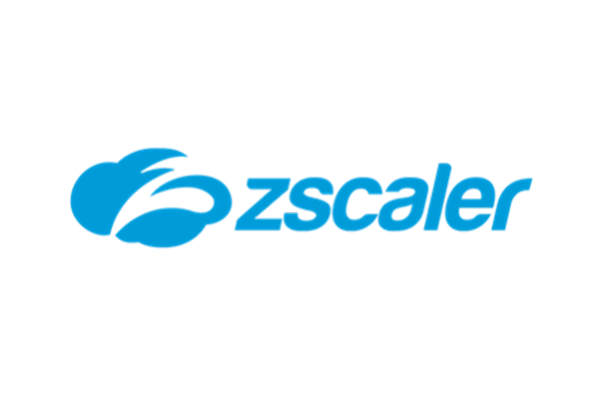 Internet
Network
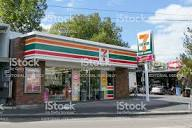 MPLS
Data Center
Avg. 6-12 hardware appliances/branch
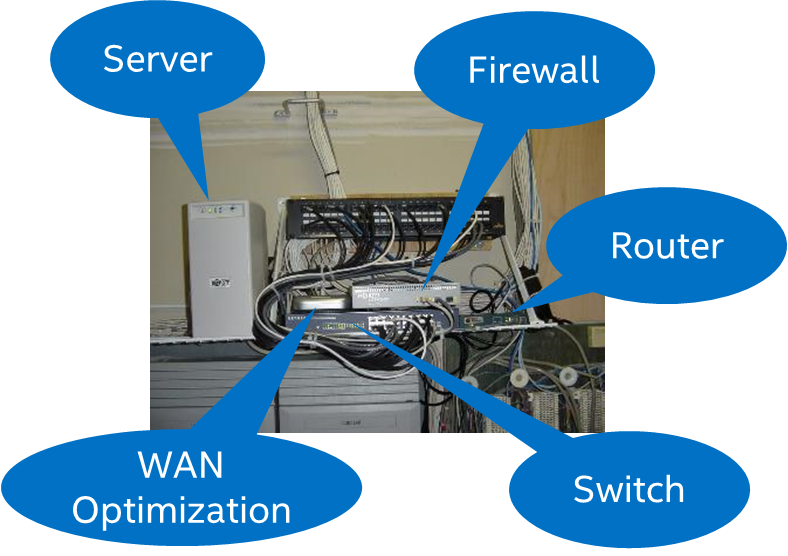 Complex Customer
Premise
Increasing
Bandwidth Demand/Cost
Manual service provisioning and no centralized control
*Other names and brands may be claimed as the property of others.
4
Transformation to SD-Branch
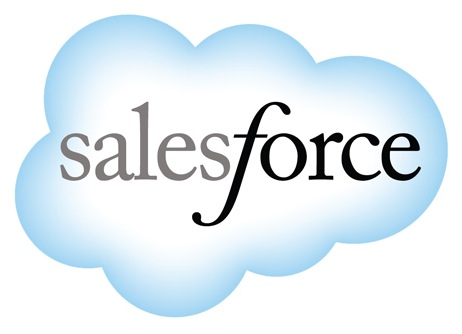 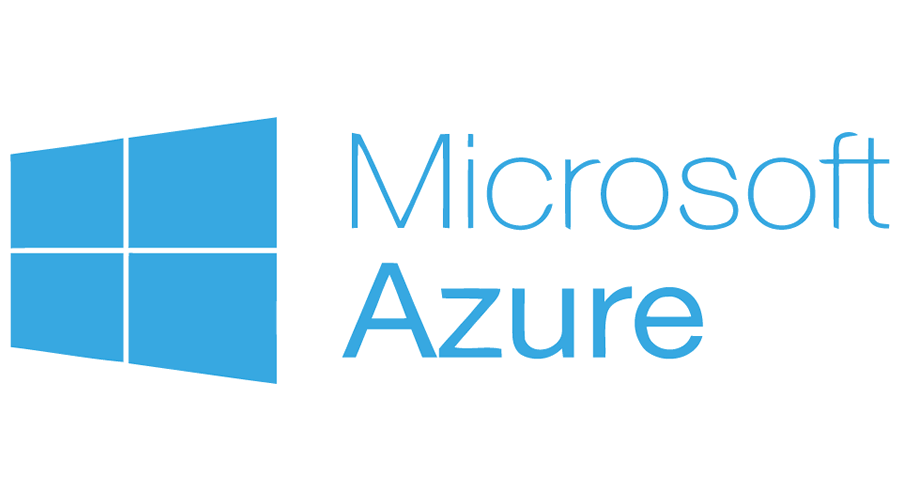 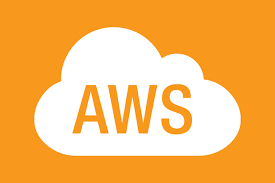 SaaS
SECaaS, IaaS…
Public Cloud
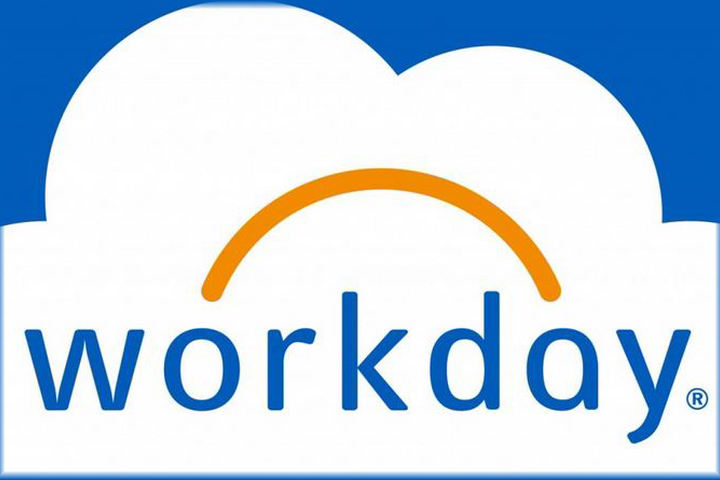 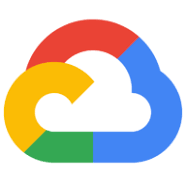 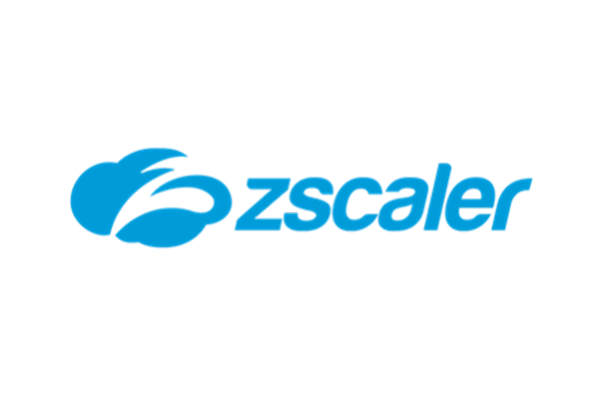 Wireless
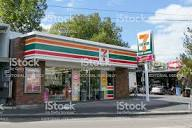 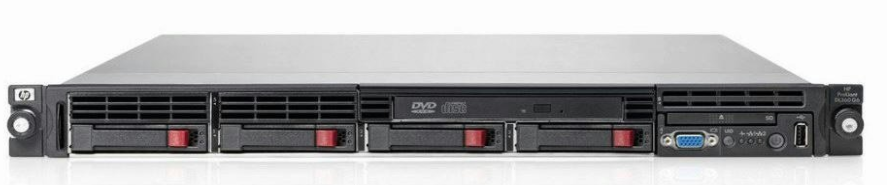 Internet
SD-WAN
Data Center
uCPE
MPLS
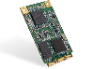 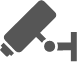 Simplified
SD-Branch
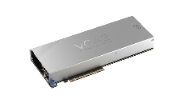 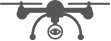 Highly scalable
SDN network
Centralized control and
Automated provisioning of services
Enterprise
Edge
Network
Cloud
uCPE/SD-WAN play a key role as Cloud Edge Platform
*Other names and brands may be claimed as the property of others.
uCPE/SD-WAN Open Framework & Reference Solution
Open Source/3rd party commercial
Controller
（ONOS/ODL)
cloud
3
Firewall
VM2
VPN
VM3
Other VNFs
Leaf DPI
VM1
Intel + ISV
Intel Xeon
5
VNF Operation& Management Framework
2
Sweetcomb Management Engine
Netconf (YANG/XML)
Open Source Network Fabric
DPDK + VPP (19.01)
uCPE Reference
Management, Operation, Orchestration
CentOS 7.5 and KVM
vCPE/
Cloud Gateway
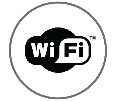 uCPE White-Box Reference Design
1
Eth/WiFi/VoIP
WAN
4
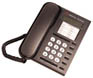 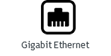 BIOS/Firmware/Driver
vCPE
WAN 


(MPLS/INET/4G/FTTH)
Intel ATOM Based uCPE
VPP
Spine DPI
Enterprise 
LAN
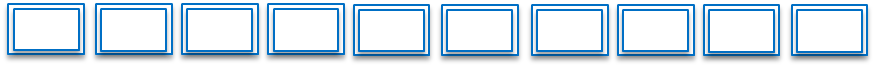 uCPE (IO) Interfaces
LAN
Intel Xeon/Xeon-D
6
*Other names and brands may be claimed as the property of others.
ATOM Product Family
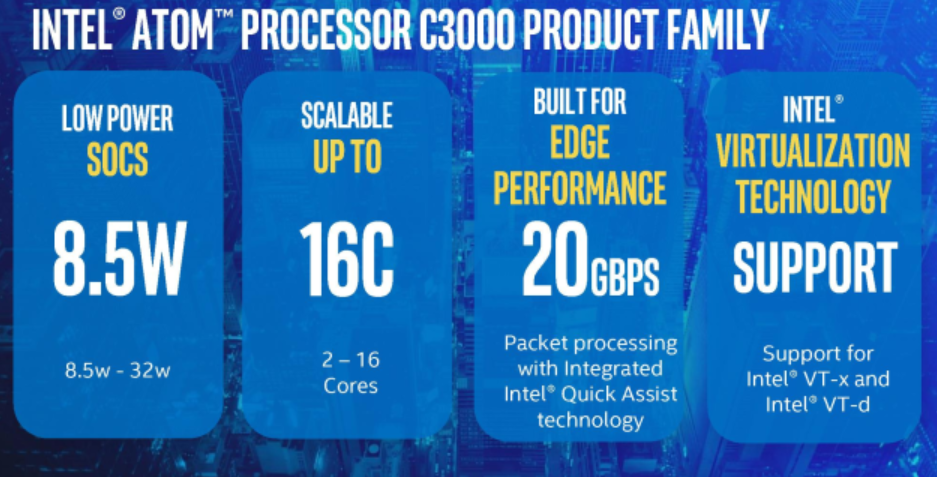 *Other names and brands may be claimed as the property of others.
uCPE White-Box Reference Design
eMMC 
(8/16GB)
Adapter
SIM Slot
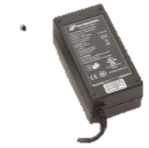 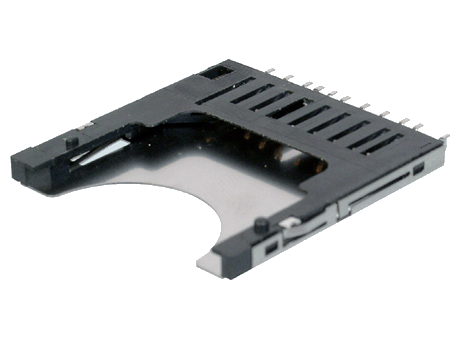 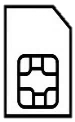 Power IC
2x DDR4 SO-DIMM (ECC Support)
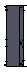 1/2x DDR4
1x M.2 Connector
(LTE)
1x USB3.0
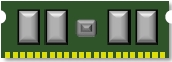 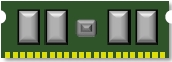 Single/Dual Channel
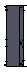 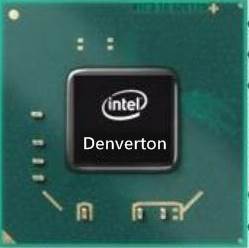 SATA 3.0
1x PCIe
1x USB
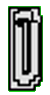 1x Mini-PCIe Connector 
(Wi-Fi)
mSATA
/SATA
SATA 3.0
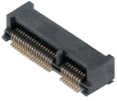 2 x USB 2.0
USB Host
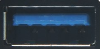 2xSGMII
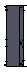 PCIe x4
ETH PHY
VoIP Expansion
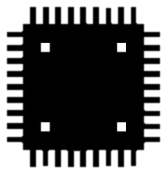 4x PCIe G3
LPC
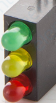 SIO
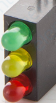 I211
GPON/GbE SFP
1x RJ-45 Console
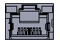 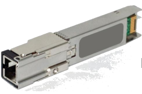 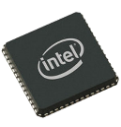 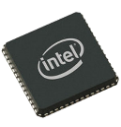 I350 AM4
LED
Button
GPIO
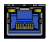 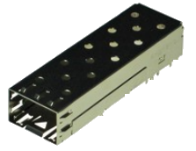 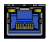 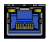 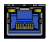 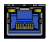 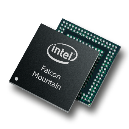 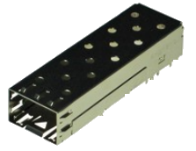 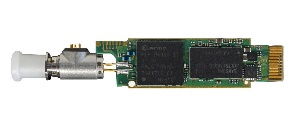 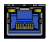 4 x GbE RJ-45
2 x GbE Combo
*Other names and brands may be claimed as the property of others.
Scalability in Enterprise SD-Branch
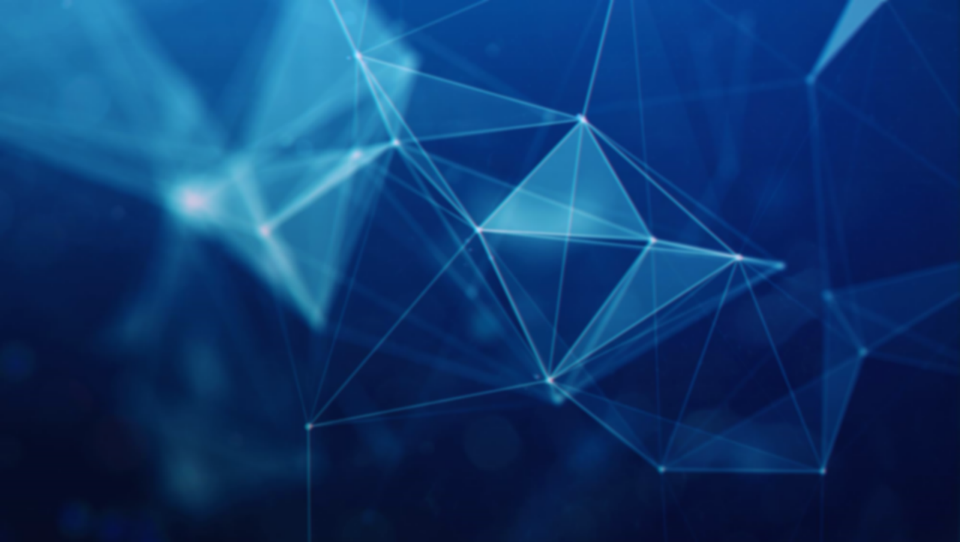 Routing, VPN, FW,  CGNAT, WiFi CTRL, SD-WAN CTRL
Routing, VPN, FW, IPS, SBC, CGNAT, WiFi CTRL, SD-WAN CTRL
FW, IPS, CGNAT, SBC, WiFi CTRL, SD-WAN CTRL
WAN Accel,         SD-WAN CTRL
VNFs @ 
POP/Data Center
Network
Network
Network
Network
Service Provider

Enterprise
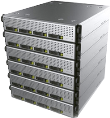 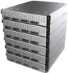 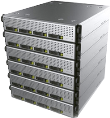 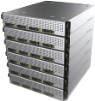 SOHO
Small Branch
Medium Branch
Large Branch
VNFs @ CPE
SD-WAN, VPN
Routing, SD-WAN, VPN
Routing, VPN, WAN Accel, SD-WAN, vRAN
Routing, VPN, WiFi CTRL, WAN Accel, FW, IPS, SD-WAN, vRAN
VNF
1-2 
VNFs
VNF
VNF
1-2 
VNFs
VNF
VNF
2-4 
VNFs
VNF
VNF
6+ 
VNFs
VNF
Intel SoC Positioning
Atom 12-16C-> Xeon-D
Xeon D -> Xeon Scalable Series
Atom 2C
Atom 2-4C
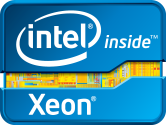 Intel technologies to drive performance, scale and security
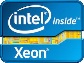 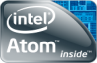 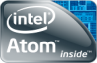 DPDK, VPP,  Intel ® QuickAssist, Hyperscan, Intel® VT, AESNI
*Other names and brands may be claimed as the property of others.
uCPE Software Reference Overview
Linux BSP
Network stack
toolkit
DPDK + VPP
IPSec VPN (IKE), VxLAN, NAT
QoS, ACL
Real-time Traffic Analytics
Tapv2(Kernel-Bridge), DHCP, DNS
Developer Environment
Cross-compiling
Build server and deployment
Installer, Packaging
Documentation
CentOS 7.x
Device Drivers (QAT, Wireless, I/O)
Footprint Optimization
Configuration Optimization
CPU Core Usage Profiling
SW-defined I/O
management
PoC
Gateway/Router 
VPN, Wireless, VoIP
E2E SD-WAN W/ Open Framework
Performance Showcase
VoIP
 DSP + SLIC, up to 16x POTS
GPON
SFP Module (1G, 2.5G, 10G)
WAN/LAN
Management Engine (Sweetcomb)
YANG Model & Plug-ins
Local Management
Intel® Architecture-Based Platforms Support
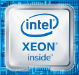 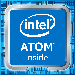 *Other names and brands may be claimed as the property of others.
uCPE Software Reference Diagram
Validation/Benchmark Tools
vDPI
vFW
Value Added
Service
3rd-party VNF
Local/Remote Management
VPP
vSwitch
Netconf
NAT/NAT-T
PPPoE
DDNS
VoIP
IGMP
DHCP
MP-BGP
NPT/SNPT
SW Reference
Kernel Driver
LTE
WIFI
Voice
PON
L2/L3 Stack
IP Frag/Reassembly
Tunneling
IPsec/SSL
Qos/ACL
DPDK
Tapv2/AF_Packet/KNI
User Mode
Hypervisor/KVM
Container
Kernel Mode
Optimized Linux
BIOS/Firmware
Intel SOC
QAT
External I/F Module
Voice
WIFI
LTE
PON
ETH
*Other names and brands may be claimed as the property of others.
Multi-Core Usage Profiling for SD-WAN
Intel Atom® C3000 Processor 4C and More
SD –WAN (2C  default)
Core 0
Core 1
Core 2
Core 3
uCPE SW Reference (Dev tool, BSP, DPDK, VPP, Patch, configurations, Samples, Docs)
CentOS 7.5
GPON
LTE
ETH
WiFi
QAT
AES-NI
DNV/RGY
*Other names and brands may be claimed as the property of others.
uCPE POC
Postman
Software BOM
CentOS 7.5
VPP 18.10 
Local management 
Sweetcomb 
Sysrepo 0.7.7 
Netopeer2-server 0.7.0
Netopeer2-cli 2.0.49
REST
SIP Server
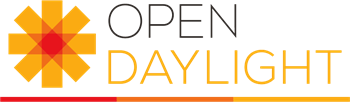 Netconf
uCPE 1
uCPE 2
WAN
PC
Phone
Voice Module
LAN/WiFi
LAN
LAN
Soft phone
Local Mgmt.
IPSec (with IKE)
VxLAN
QoS, ACL
Traffic Analytics
VoIP
Pkt-Gen
*Other names and brands may be claimed as the property of others.
IPSec GUI
*Other names and brands may be claimed as the property of others.
Key Takeaway
uCPE helps to transform to SD-Branch as Edge Cloud Platform.

uCPE Solution contains uCPE SW Reference and White-box HW Reference.

White-box Reference provides fully scalable HW design.

uCPE Software Reference built on VPP provides rich features and Toolkits.
15
*Other names and brands may be claimed as the property of others.
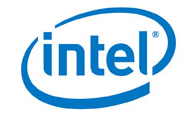 Thank you !

Q & A



Email : hongjun.ni@intel.com
            xuekun.hu@intel.com
16